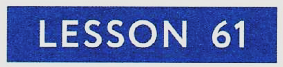 Student’s Book p.120
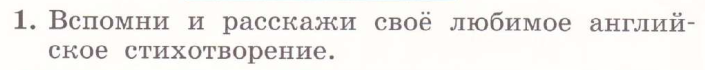 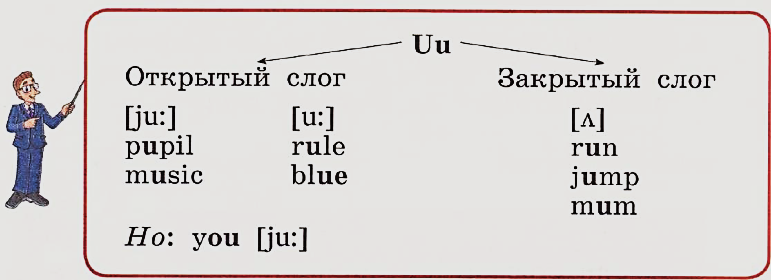 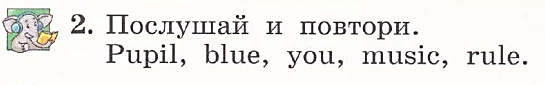 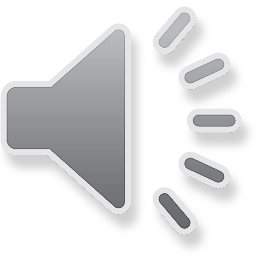 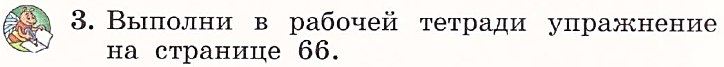 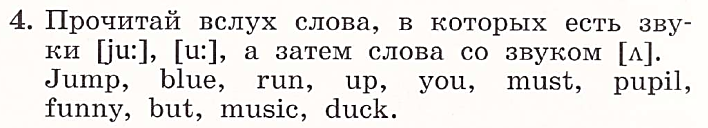 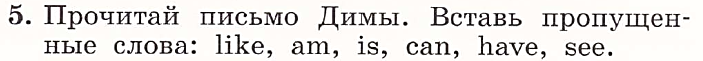 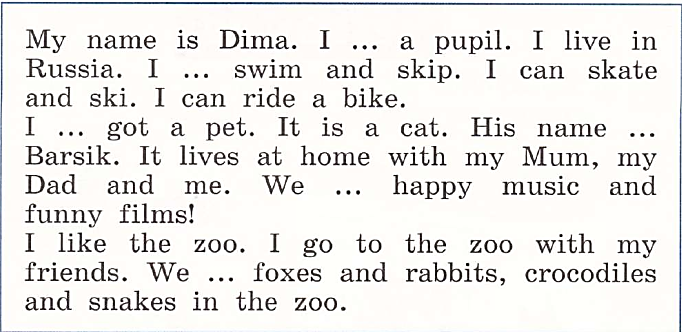 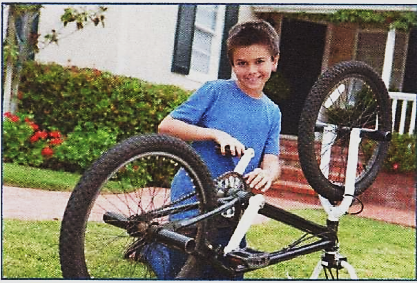 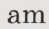 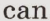 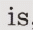 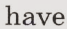 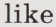 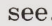 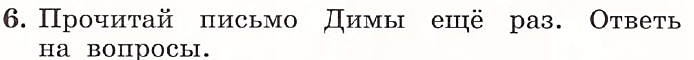 His name is Dima.
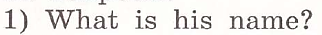 Yes, he is.
He is a pupil.
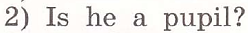 Yes, he can.
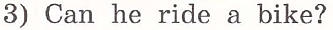 He can ride a bike.
He can skate.
Yes, he can.
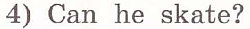 Yes, he has.
He has got a cat.
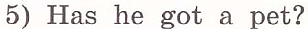 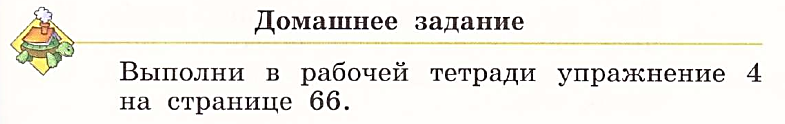 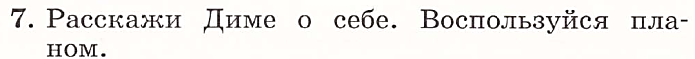 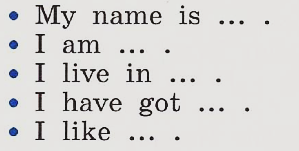